Chapter 1: Vectors and Scalars
P
O
Vector Algebra
Unit Vector: Is a vector having unit magnitude
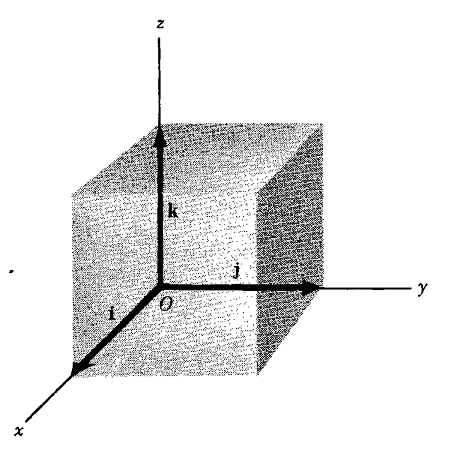 Components of a vector:
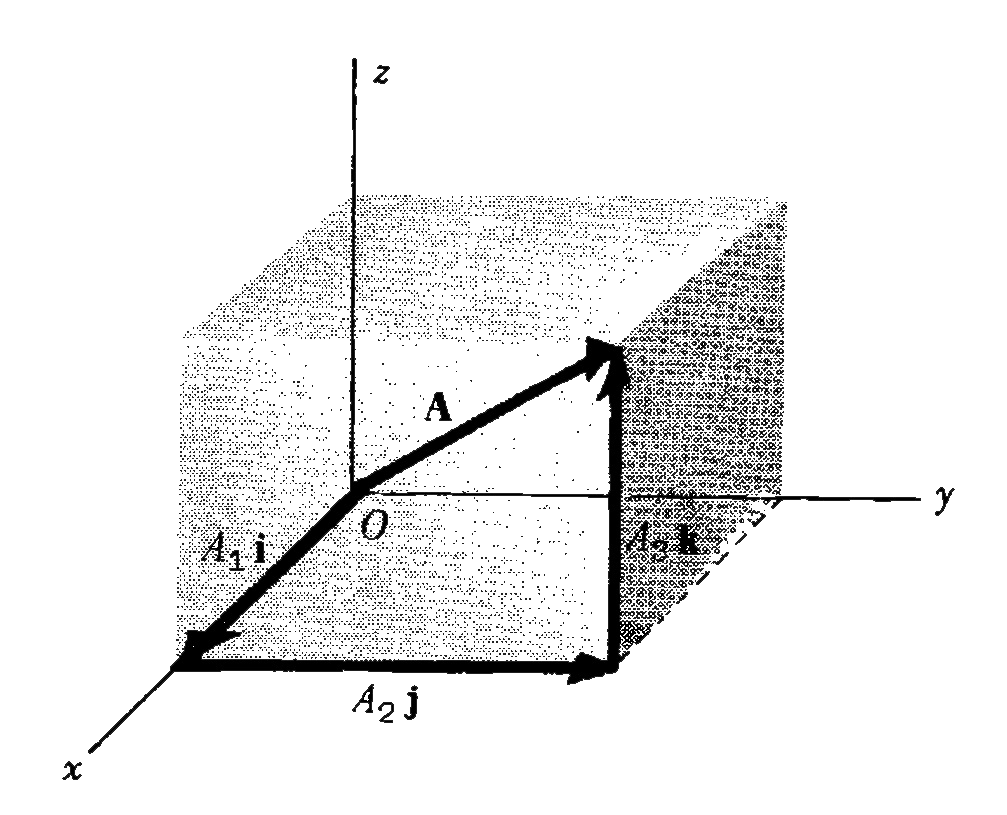 Position vector or radius vector:
Problem: Find the Resultant of the following vectors.
Solution: The resultant is given below,
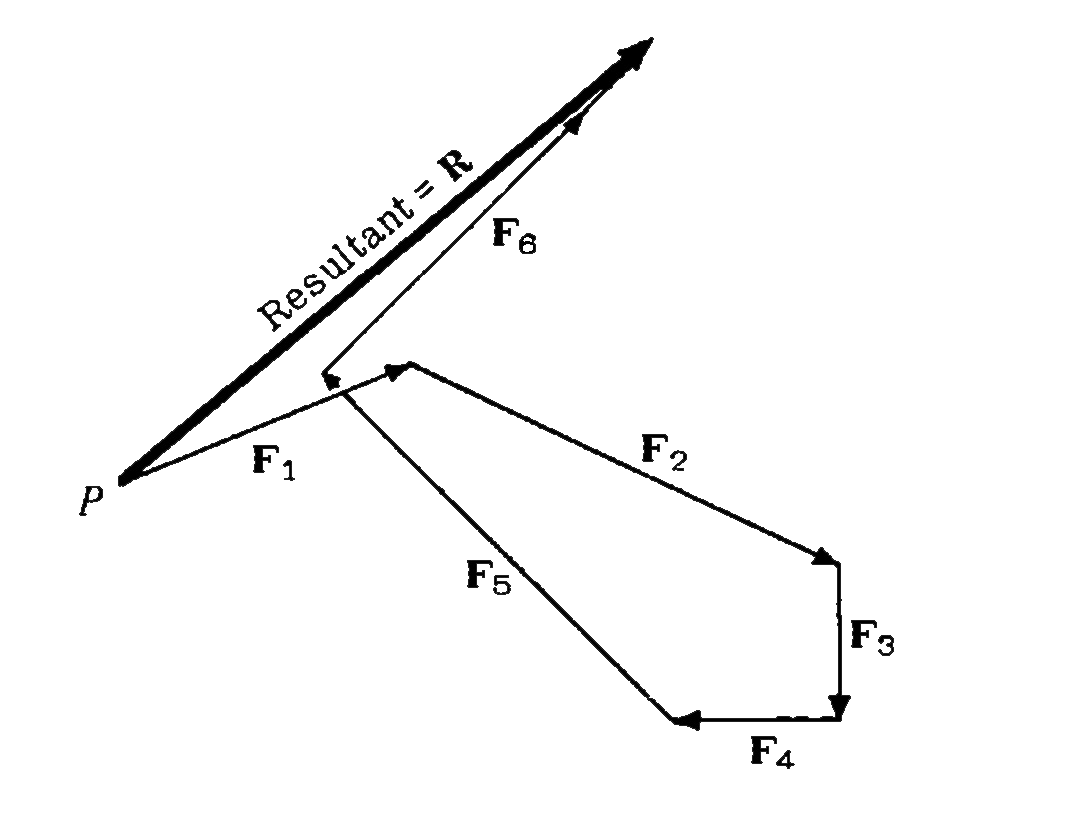 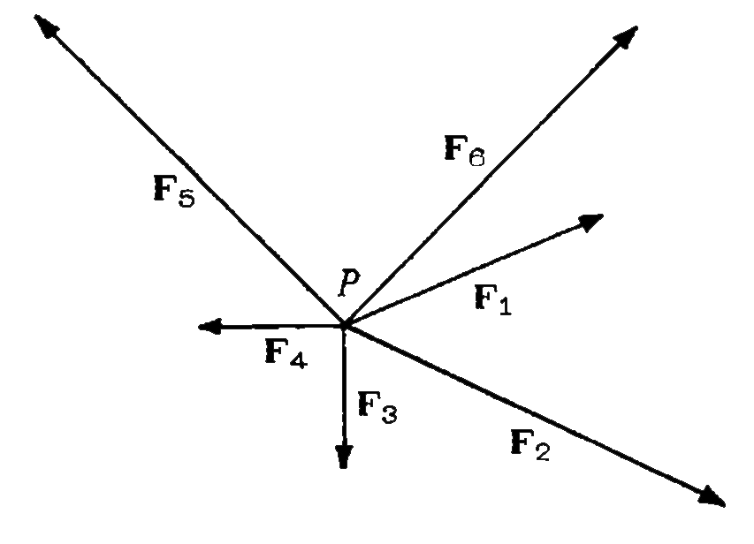